Non-Standard-Datenbankenund Data Mining
Prof. Dr. Ralf Möller
Universität zu Lübeck
Institut für Informationssysteme
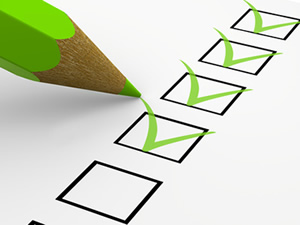 Was sind Merkmale vonStandard-Datenbanken?
2
Merkmale von Standard-Datenbanken
Datenmodell: relational („Tabellen“ und „Tupel“)
Annahmen:
Strukturen fix (Schemaänderung möglich, aber aufwendig)
Verwerfen d. A. führt zu semistrukturierten Datenbanken und zu Graphdatenbanken
Abstrakte Entitäten mit abstr. Assoziationen (Tupel in Relationen)
Verwerfen führt zu temporalen, sequenzorientierten, räumlichen, und multimodalen1 Datenbanken
Daten persistent, Anfragen bzgl. Schnappschuss einmal beantwortet
Verwerfen führt zu stromorientierten Datenbanken
Daten enthalten feste Werte bzw. Referenzen
Verwerfen führt zu Datenbanken für unsichere und unvollständige Information
1 Datenbanken mit Text-, Bild-, Audio-, Videodaten mit    relationalen Metadaten sowie relationalen Annotationen
3
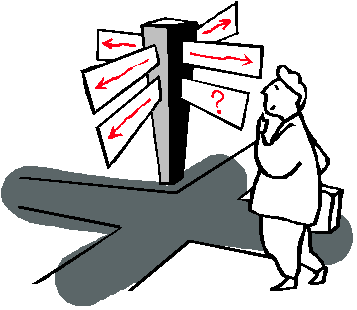 Non-Standard-Datenbanken
Semistrukturierte Datenbanken (XML)
Räumliche und multimodale Datenbanken 
lineare und mehrdimensionale Strukturen
Temporale Datenbanken
zeitlich beschränkte Gültigkeiten
Datenbanken für Datenströme (Fensterkonzept)
Bewertung von Antworten (Top-k-Anfragen)
Probabilistische Datenbanken zur Repräsentation unsicherer Information
Next Generation Databases, Graphdatenbanken
Data Mining
4
Literatur
1999
2008
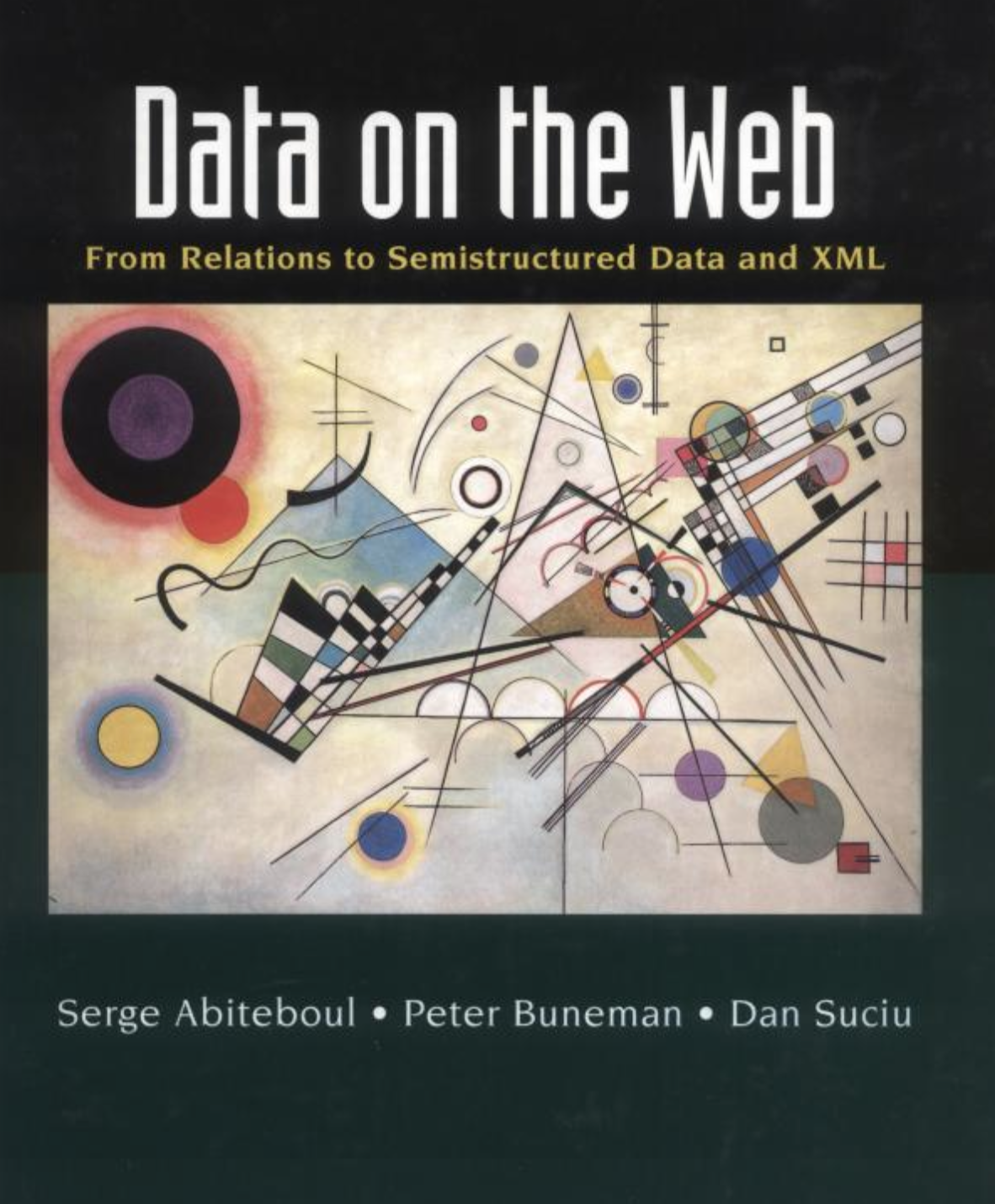 5
Literatur
2014
2009
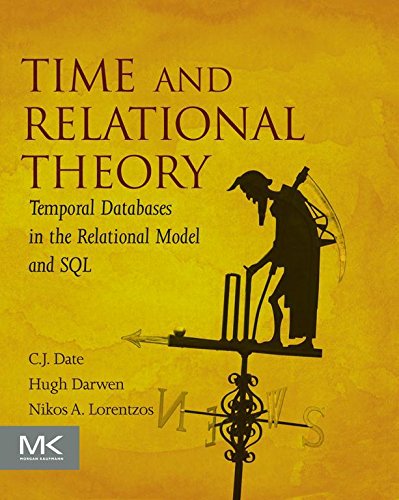 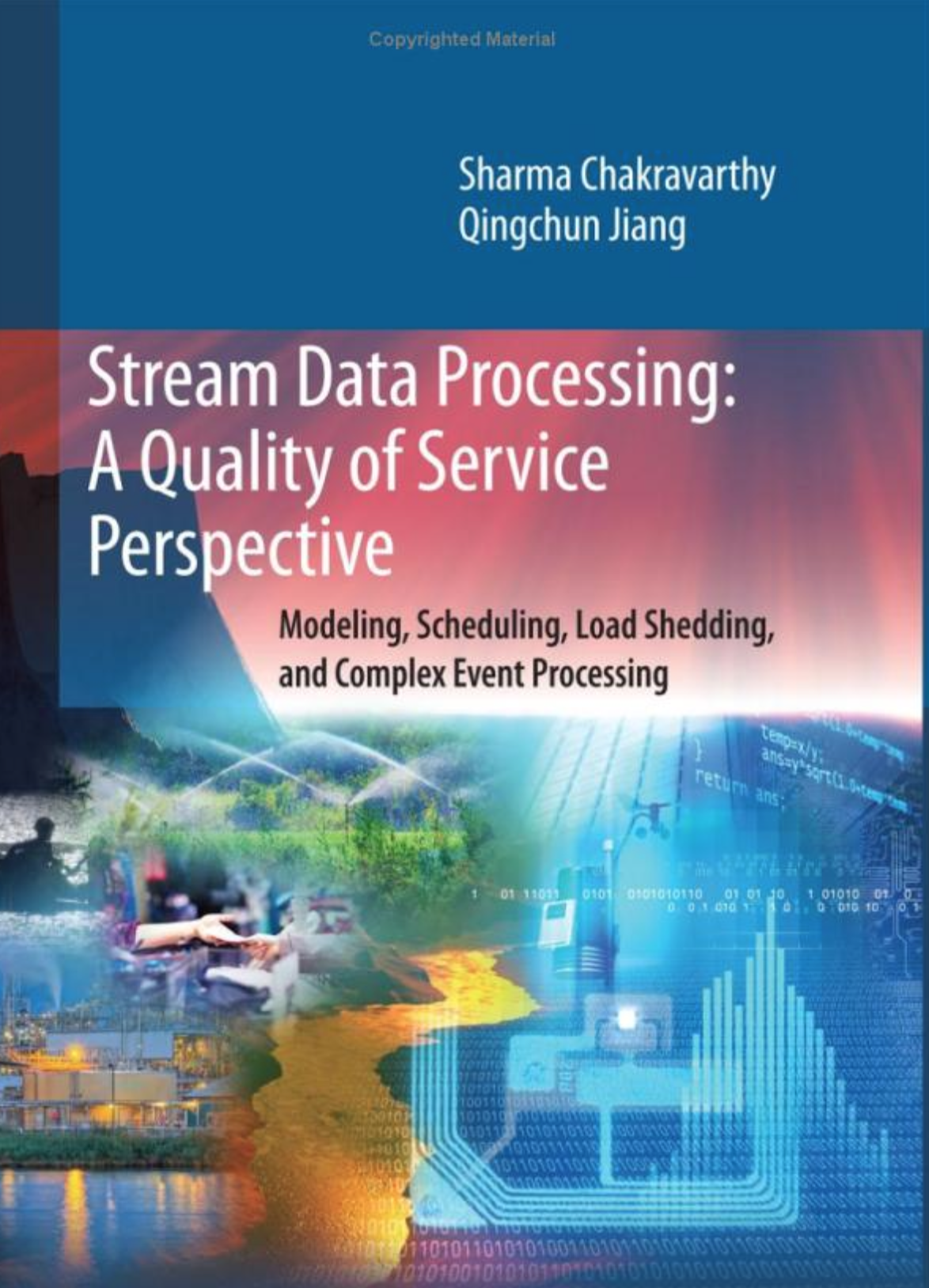 6
Literatur
2011
2016
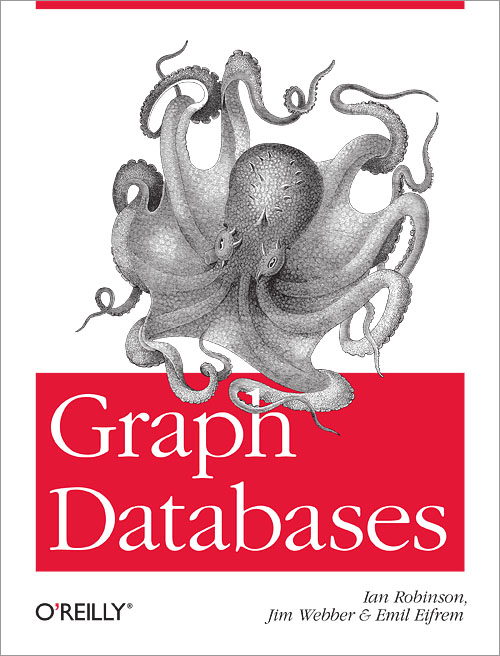 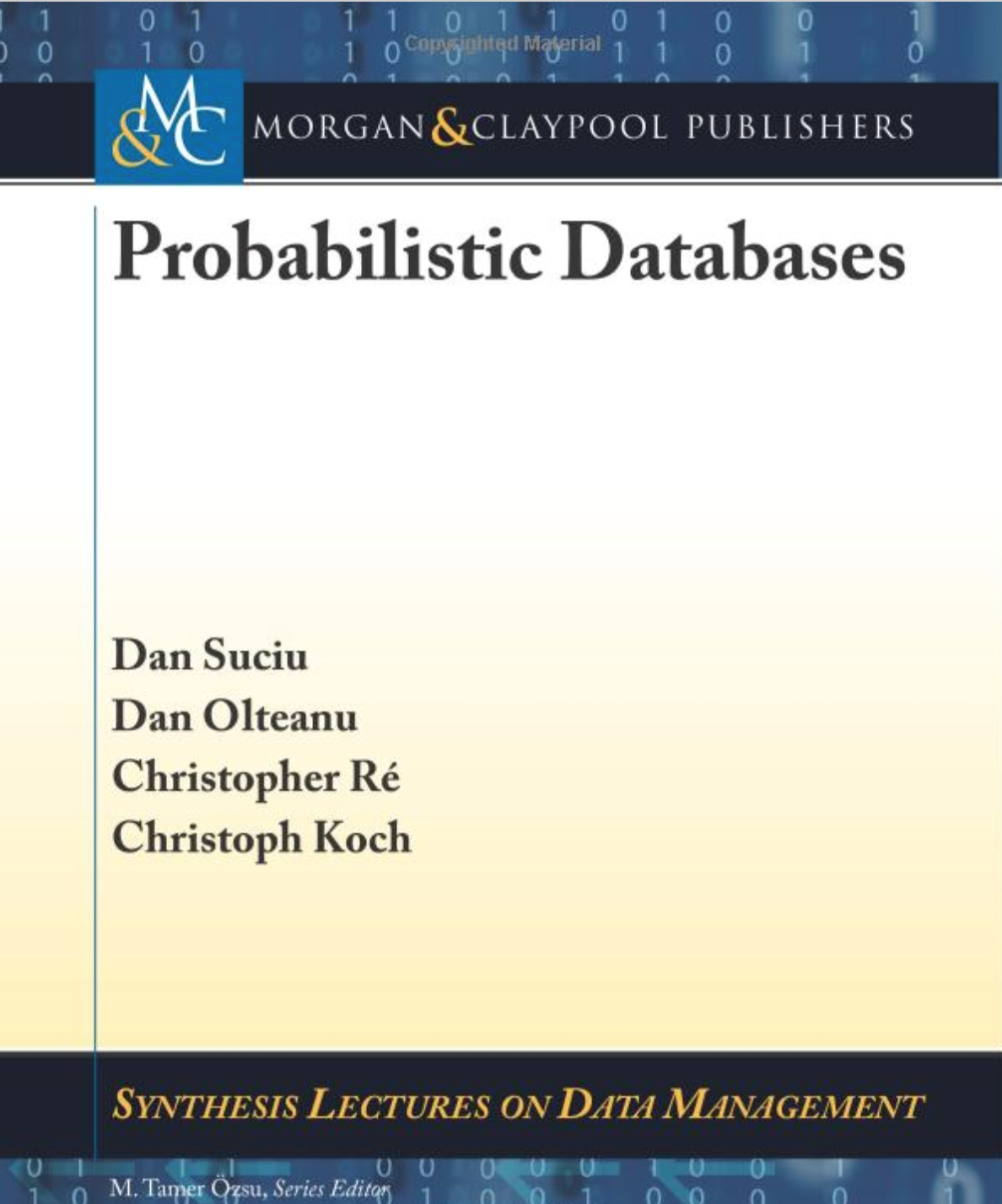 7
Literatur
2015
2015
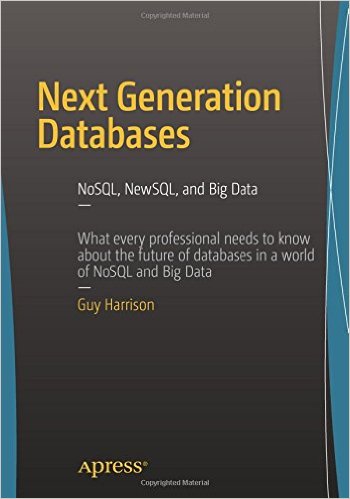 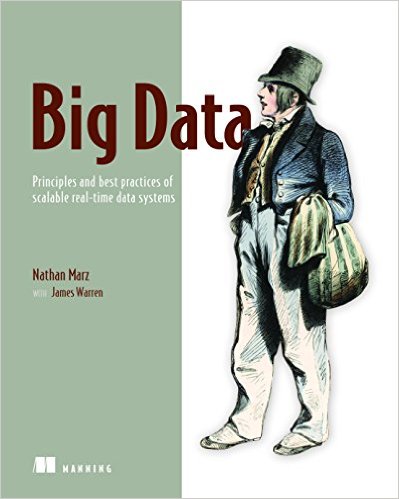 8
Datenhaltungstypen und Anfragebeantwortung
G.Navarro and V.Pestov(Eds.): SISAP2012, LNCS7404, pp.8–24, 2012. © Springer-Verlag Berlin Heidelberg 2012
9
Anfragesprachen für Datenbanken
Semantik und Ausdrucksstärke
Was braucht man in der Anwendung?
Ausdrucksstärke vs. Skalierbarkeit
Betrachtung der Komplexität des Anfragebeantwortungsproblems für eine gegebene Anfragesprache
Datenkomplexität 
Wie wirkt sich eine Verdopplung des Datenbestandes bei fixer Anfrage auf die Worst-Case-Laufzeit der besten Anfragebeantwortungsalgorithmen aus?
Kombinierte Komplexität 
Laufzeit bezogen auf Anfragelänge und Datenmenge(relevant aber selten betrachtet, da Anfragelänge klein)
10
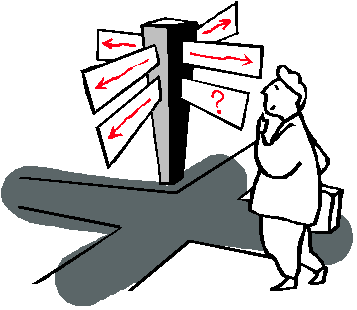 Data Mining
Gewinnung von Entscheidungsfunktionen (Klassifikation) oderBerechnungsfunktionen (Regression) aus Daten
Statische Daten
Über der Zeit eintreffende Daten (Stream Data Mining)
Daten mit Zeitstempel oder auch Gültigkeitsinformation (Historical Data Mining)
Extraktion von relationalen Beschreibungen aus Texten bzw. Vektordaten (z.B. Bildern, Audiodaten, Videodaten) 
Umgang mit unsicheren und unvollständigen Daten
11
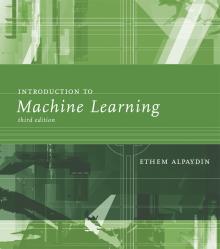 Literatur
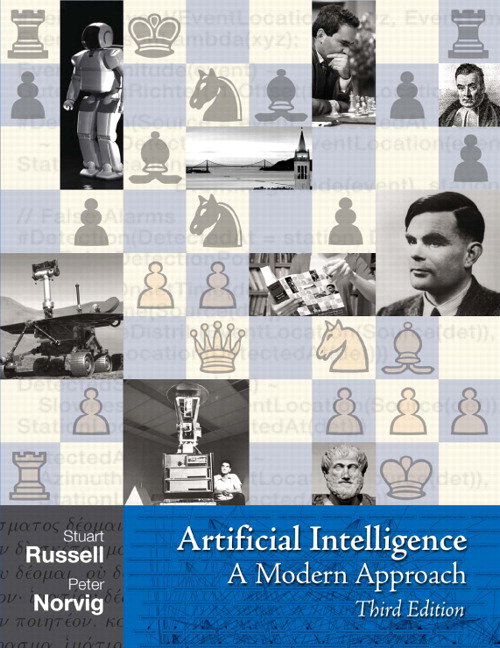 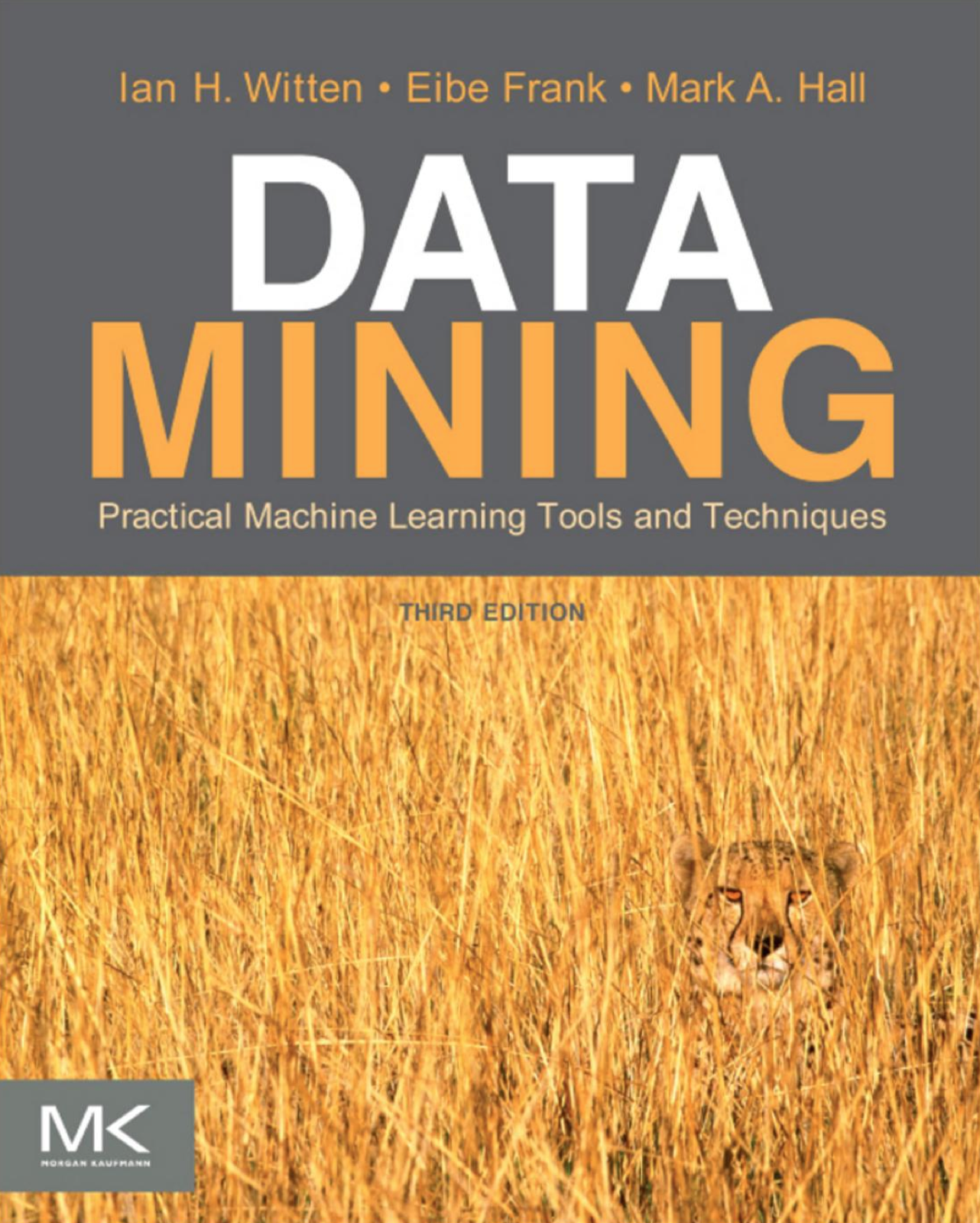 12
Literatur
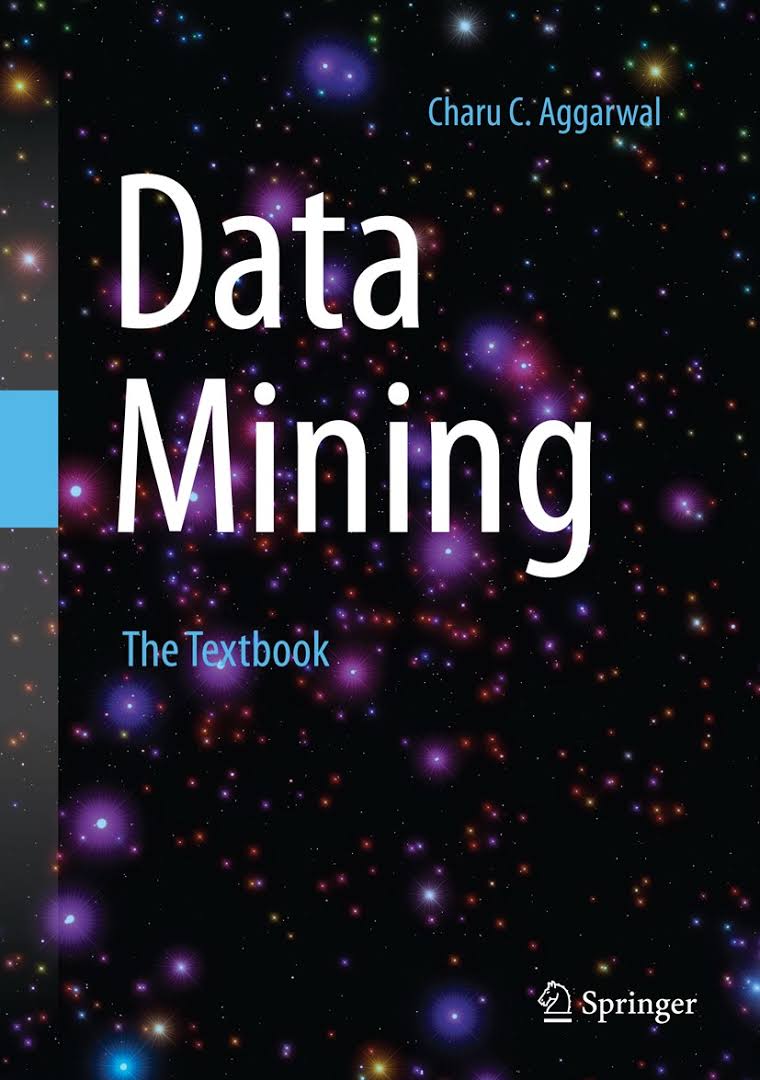 13
Literatur
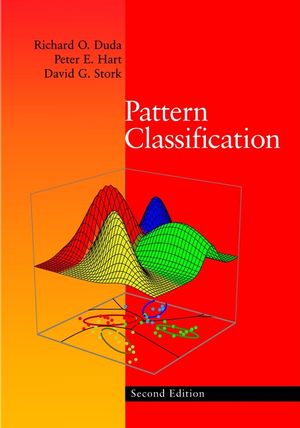 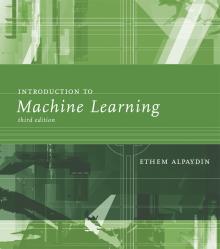 14
Übersicht
Semistrukturierte Datenbanken (am Beispiel von XML) und Volltextsuche 
Information Retrieval 
Mehrdimensionale Indexstrukturen 
Cluster-Bildung 
Einbettungstechniken 
First-n-, Top-k-, und Skyline-Anfragen 
Probabilistische Datenbanken, Anfragebeantwortung, Top-k-Anfragen und Open-World-Annahme 
Probabilistische Modellierung, Bayes-Netze, Anfragebeantwortungsalgorithmen, Lernverfahren,
Temporale Datenbanken und das relationale Modell, 
Probabilistische Temporale Datenbanken
SQL: neue Entwicklungen (z.B. JSON-Strukturen und Arrays), Zeitreihen (z.B. TimeScaleDB)
Stromdatenbanken, Prinzipien der Fenster-orientierten inkrementellen Verarbeitung 
Approximationstechniken für Stromdatenverarbeitung, Stream-Mining 
Probabilistische raum-zeitliche Datenbanken und Stromdatenverarbeitungsssysteme: Anfragen und Indexstrukturen, Raum-zeitliches Data Mining, Probabilistische Skylines 
Von NoSQL- zu NewSQL-Datenbanken, CAP- und CALM-Theorem, CRON-HypotheseBlockchain-Datenbanken
15